Нравственное воспитание младших школьников в условиях группы продленного дня
Работа выполнена воспитателем ГПД Мальчевской И.В.
МОУ НОШ №1
Август 2015
Актуальность темы
Проблема нравственного воспитания актуальна всегда. Для разных людей в разные исторические эпохи, в разные периоды жизни на первый план выступают нравственные ценности и цели, которые формируют личность, предопределяя поведение, поступки и даже образ мышления.
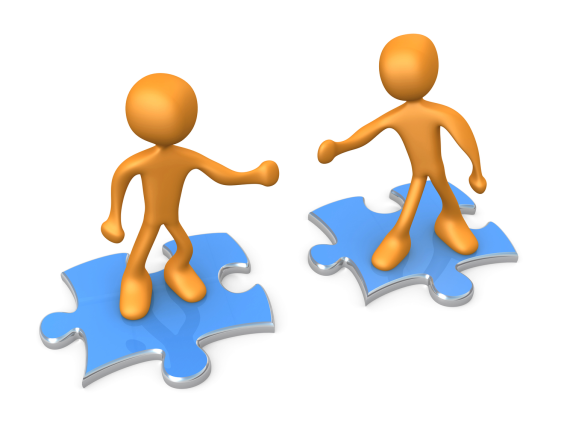 Воспитание
«Воспитание есть процесс социальный… Со всем сложнейшим миром окружающей действительности ребенок входит в бесконечное число отношений, усложняющихся нравственным и физическим ростом самого ребенка. Весь это «хаос» как будто не поддается никакому учету, тем не менее, он создает в каждый момент определенные изменения в личности ребенка. Направить это развитие и руководить – задача воспитателя.»
Макаренко А.С.
Результативность
Результатом нравственного воспитания является нравственная воспитанность, которая проявляется в отношениях деятельности, общения и стремлению к самовоспитанию.
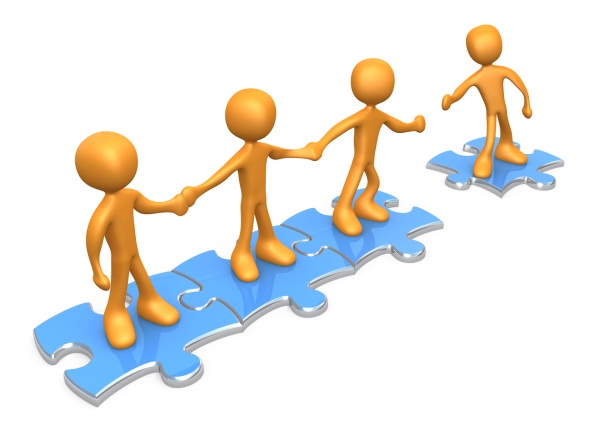 Формирование нравственных качеств младших школьников
«Учусь общаться»

Задача: Развитие коммуникативных умений, качеств
«Учусь понимать себя»

Задача: Воспитание потребности в самопознании и самореализации
«Я в мире, мир во мне»

Цель: Создание единой воспитательной направленности по формированию нравственных ценностей.
«Учусь понимать других»

Задача: Развитие умения понимать и принимать других для выстраивания конструктивной линии поведения
«Я среди людей»

Задача: Формирование понимания значимости, взаимоотношений, необходимости взаимодействия с другими
Воспитание толерантной личности
Развитие «способности жить в современном обществе и сознательно строить свою жизнь, достойную человека» составляет сущность воспитательного процесса.

Особое звучание сегодня приобретает проблема воспитания толерантной личности.
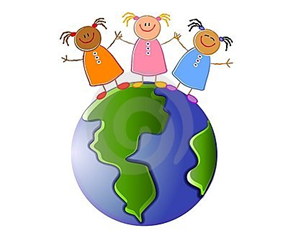 Толерантность
Толерантность – способность человека, определяющая готовность к построению конструктивного взаимодействия с другими людьми, отличающимися от него социальной, культурной, конфессиональной принадлежностью, интересами, потребностями, мировоззрением.
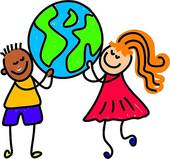 Рекомендуемая литература
«Воспитание толерантной личности (уроки по изобразительному искусству)», журнал «Начальная школа», 2007/4.
«Программа духовно-нравственного развития и воспитания», журнал «Завуч начальной школы», 2012/1.
«Классные часы в начальной школе», журнал «Завуч начальной школы», 2007/1.
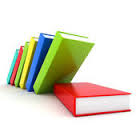 Заключение
«Учитель не в силах изменить причины кризиса в обществе, но он способен убедить детей, что истинное призвание человека – сострадание ближним, справедливое решение возникающих проблем, жизнь по совести»
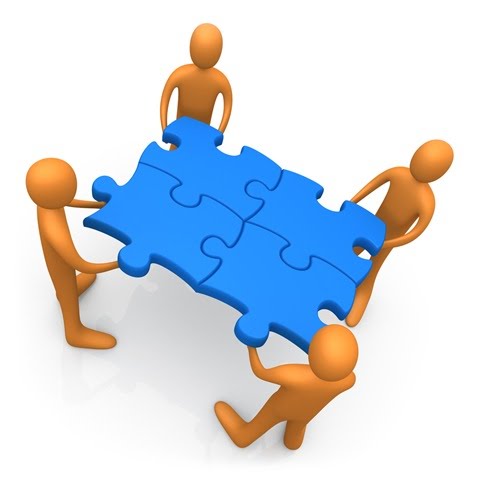